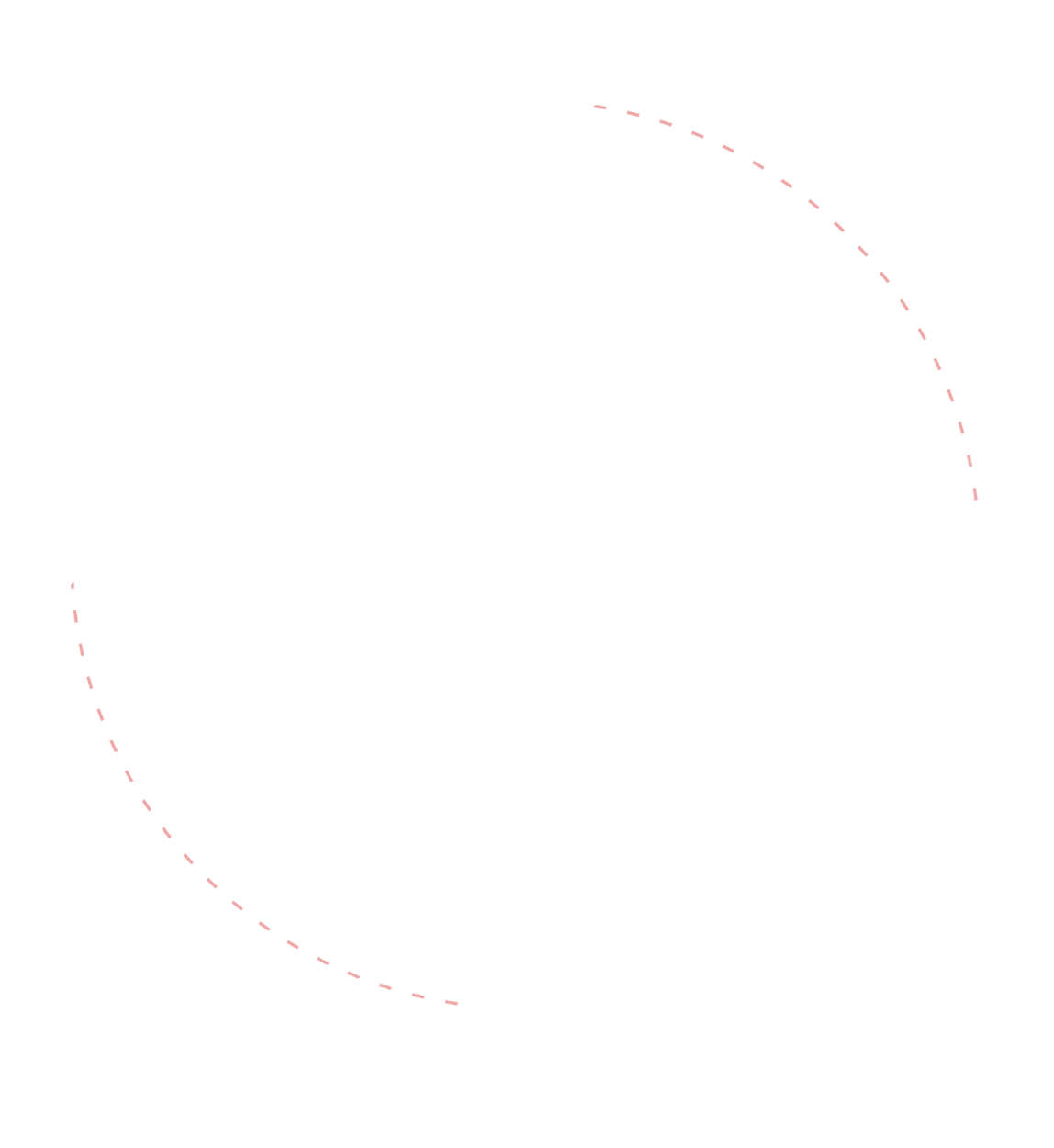 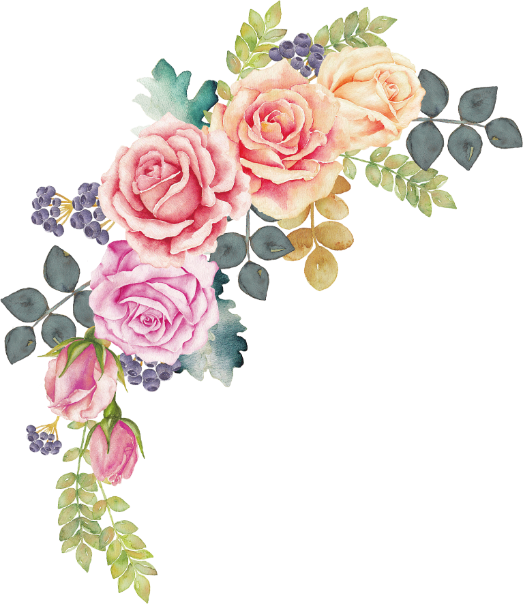 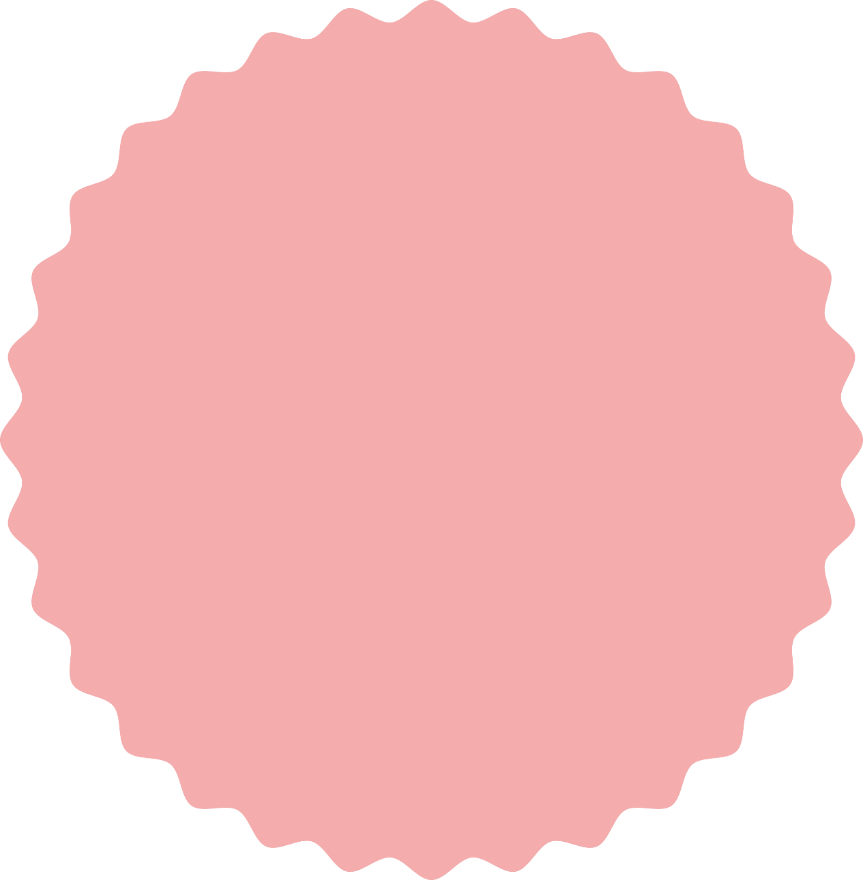 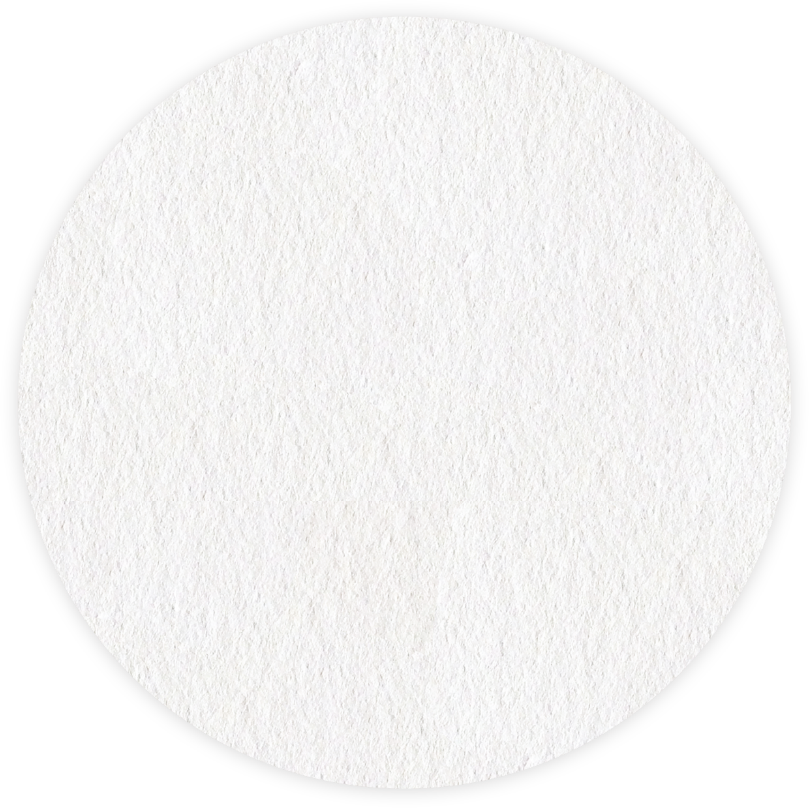 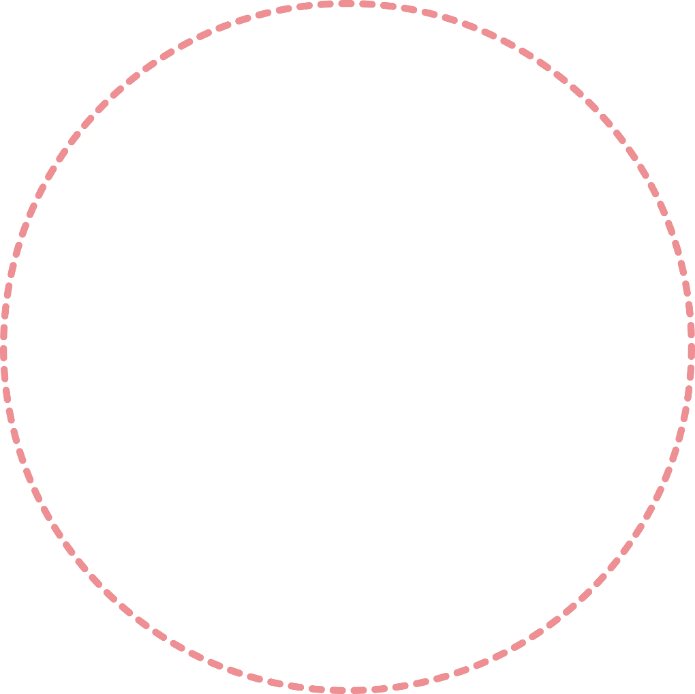 26 maja
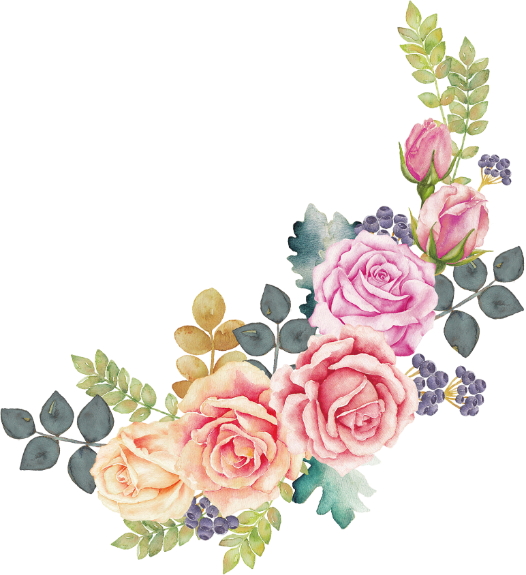 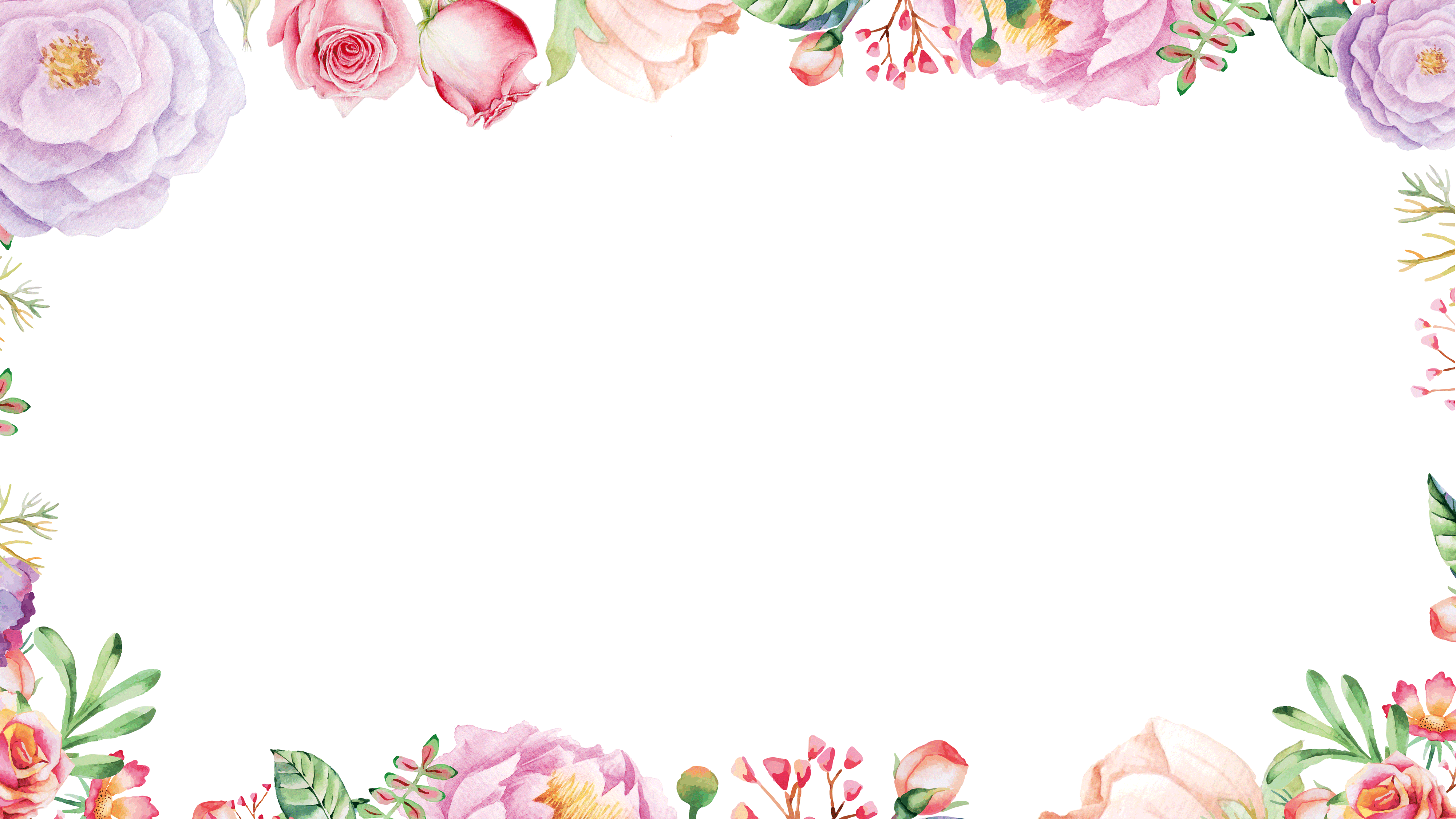 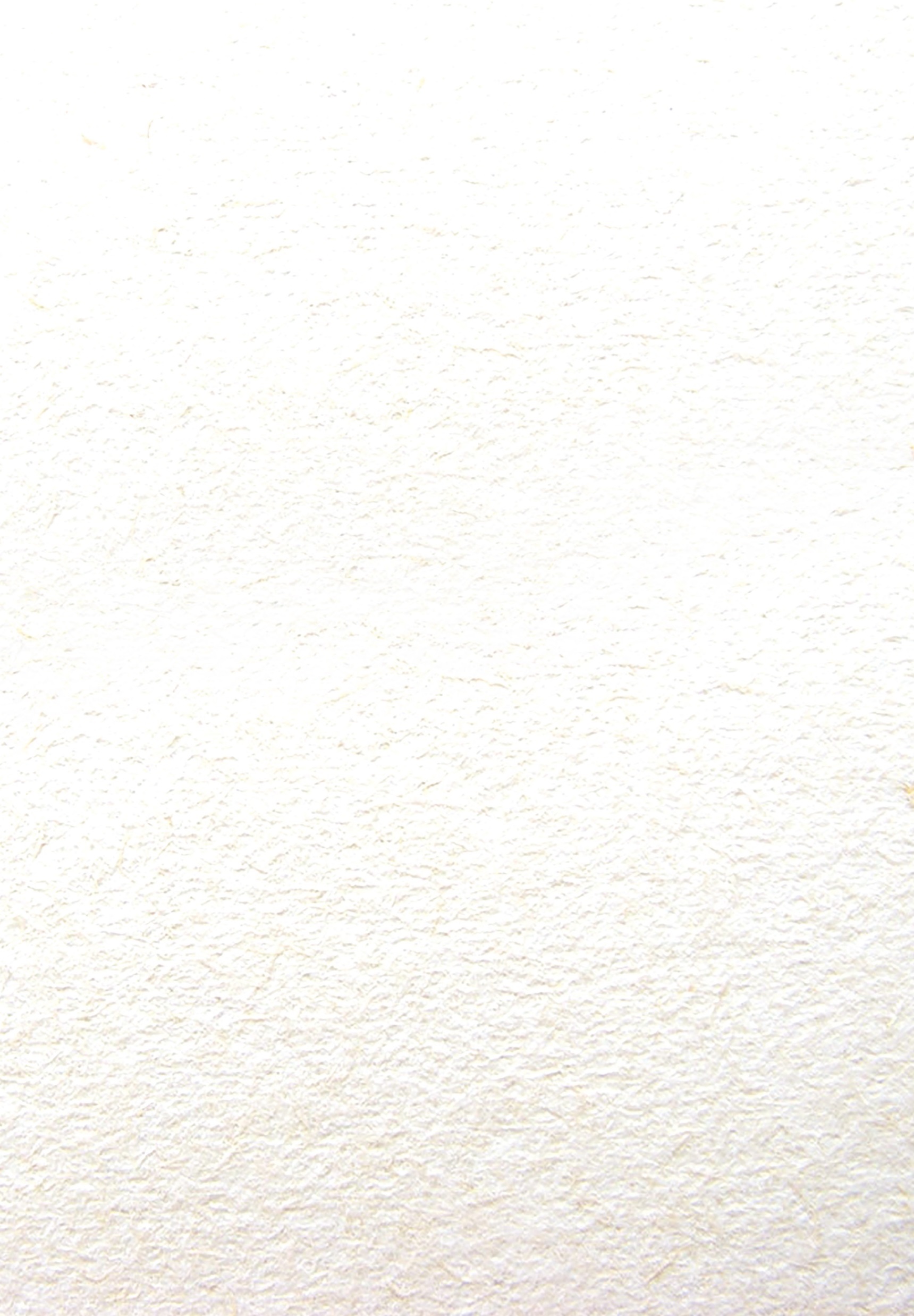 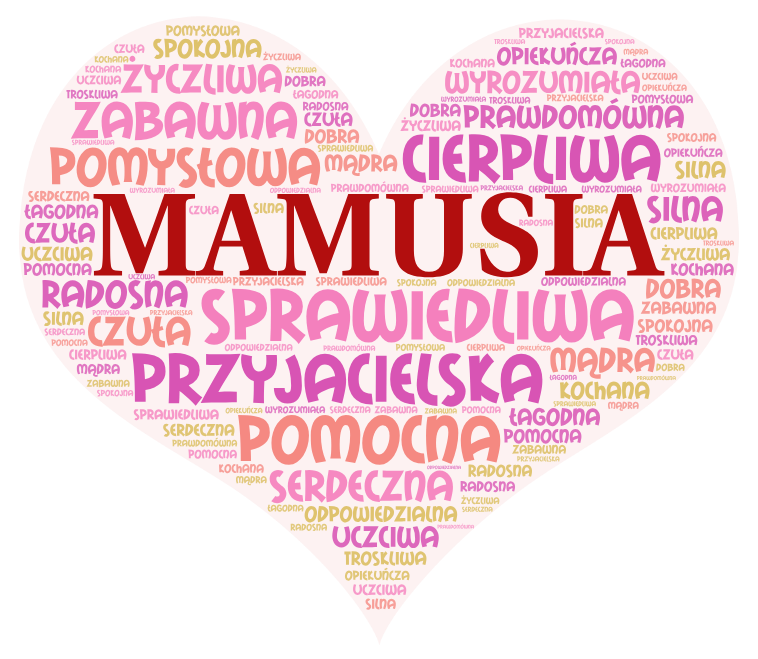 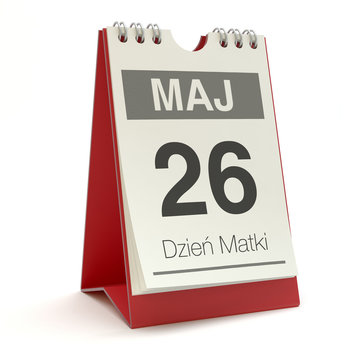 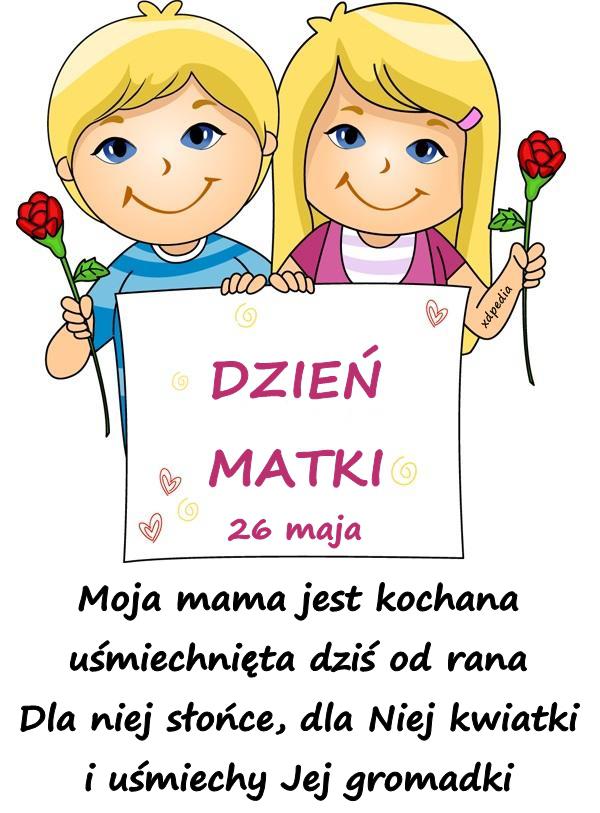 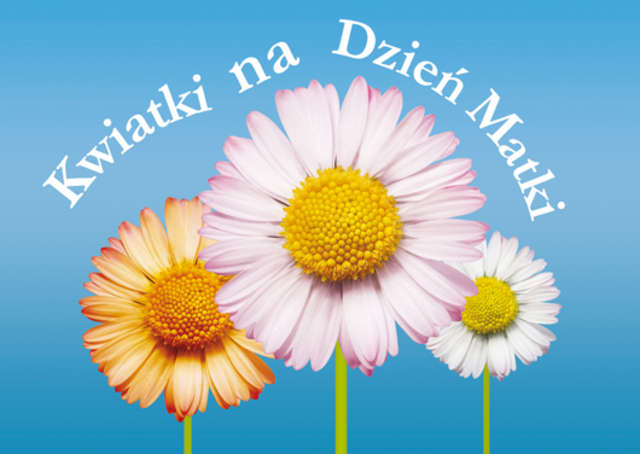 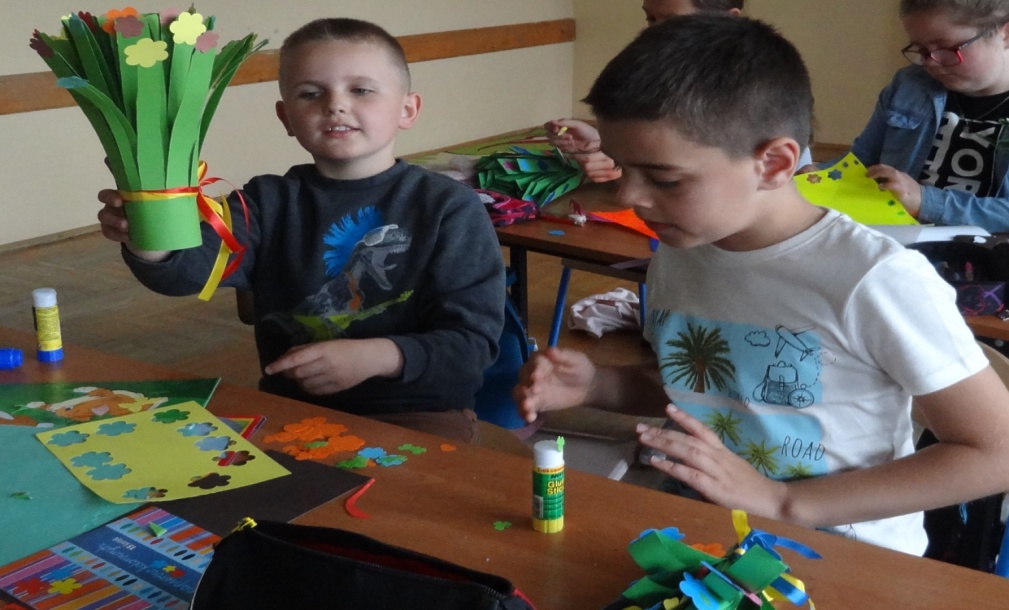 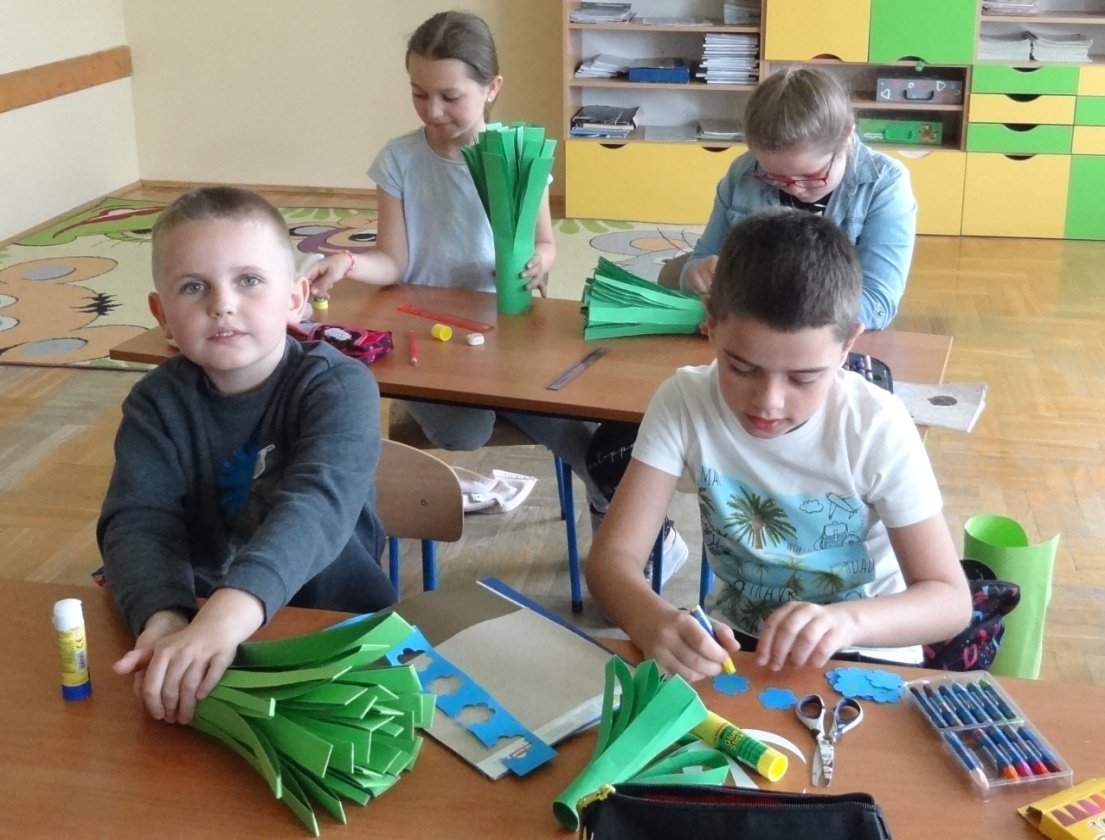 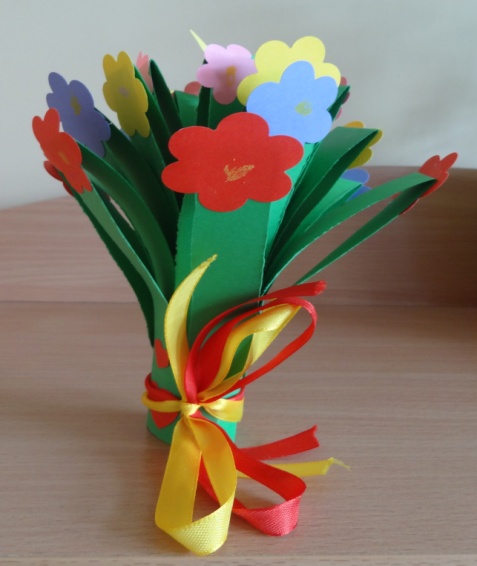 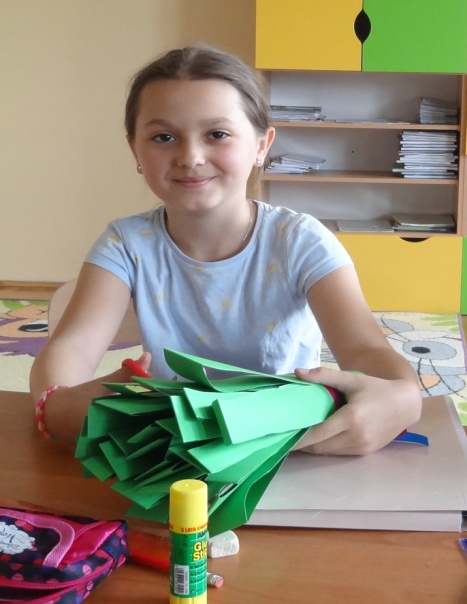 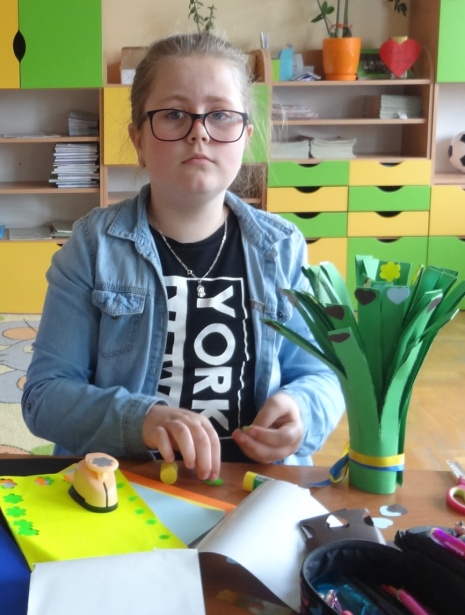 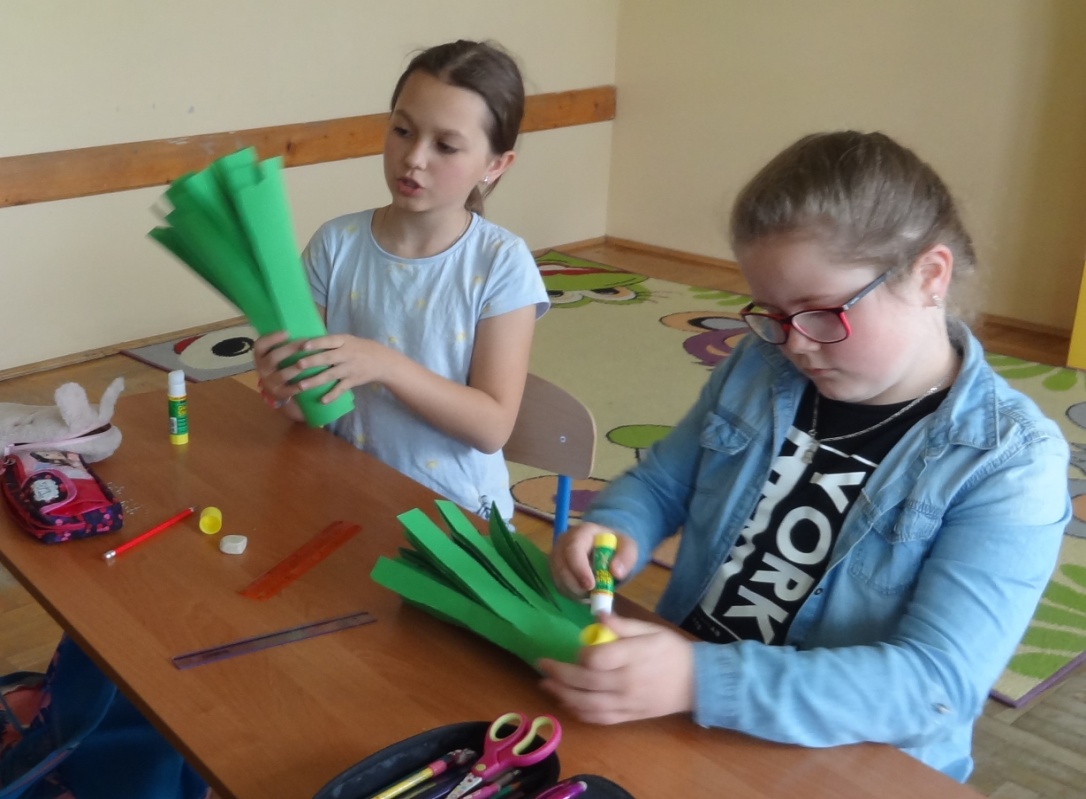 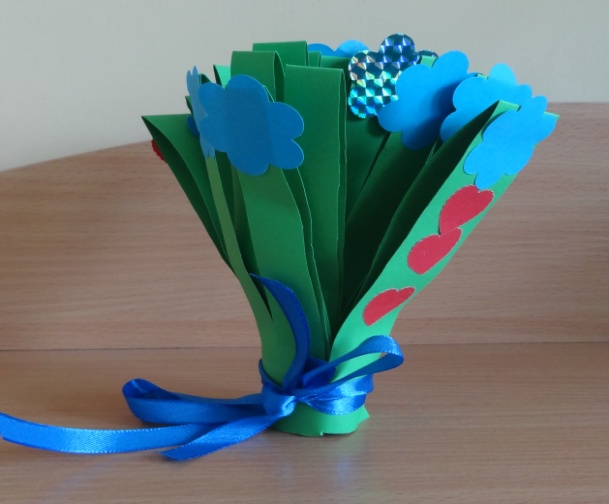 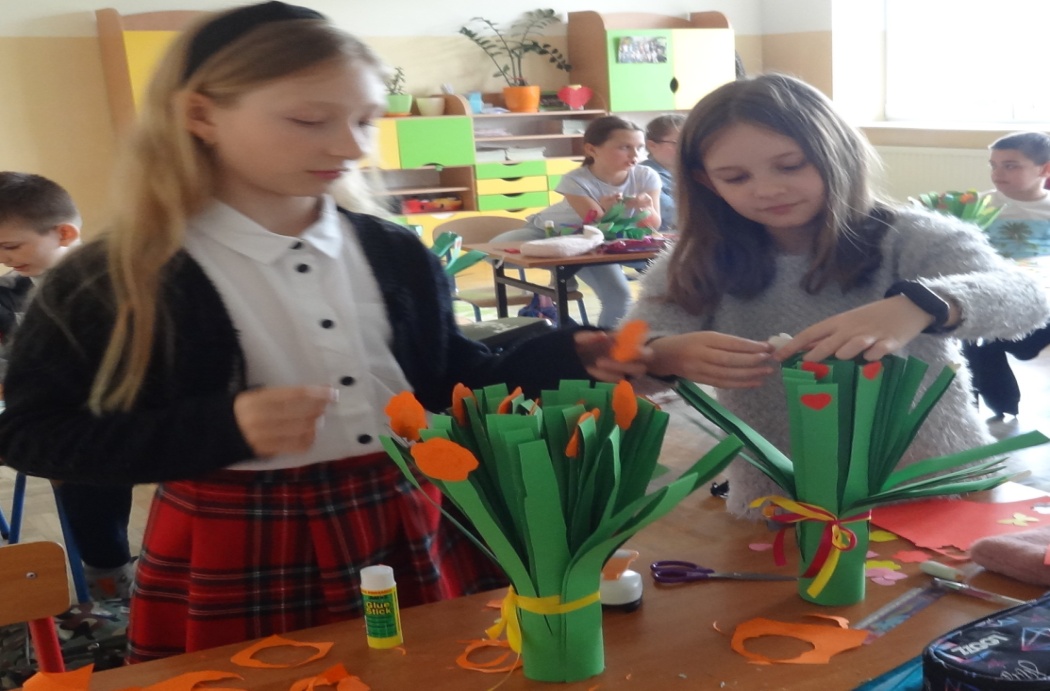 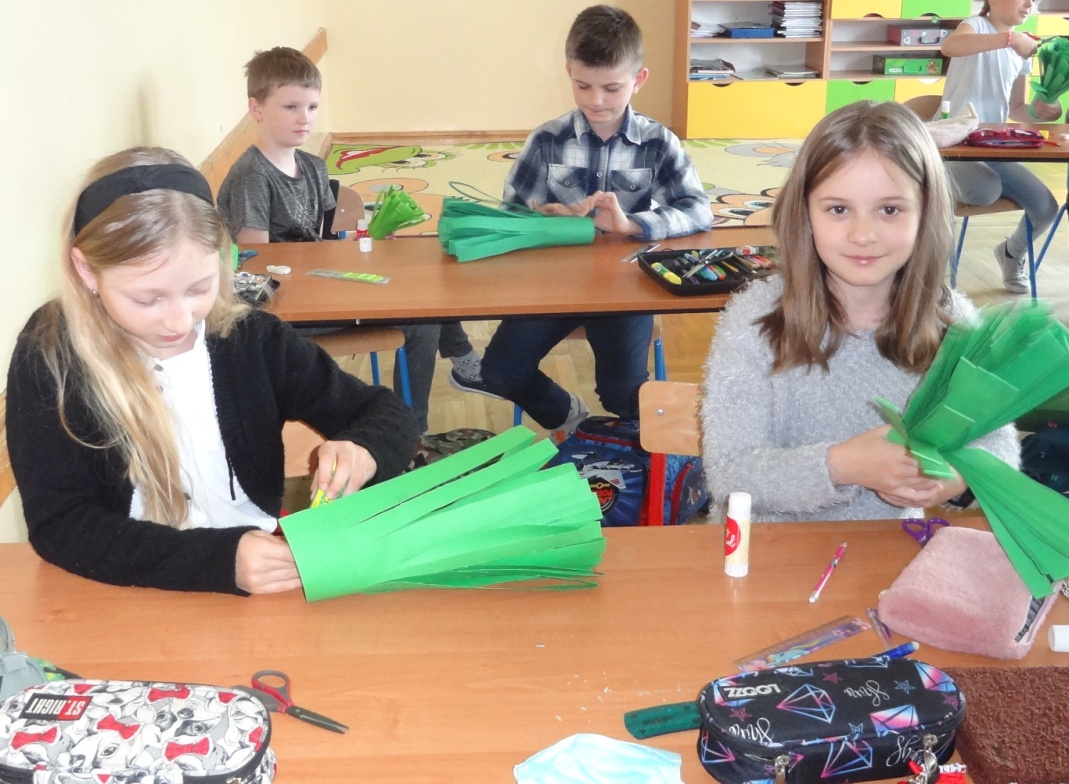 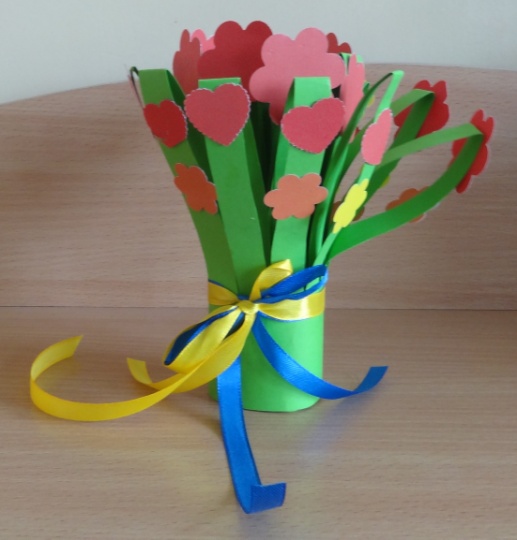 R （right）
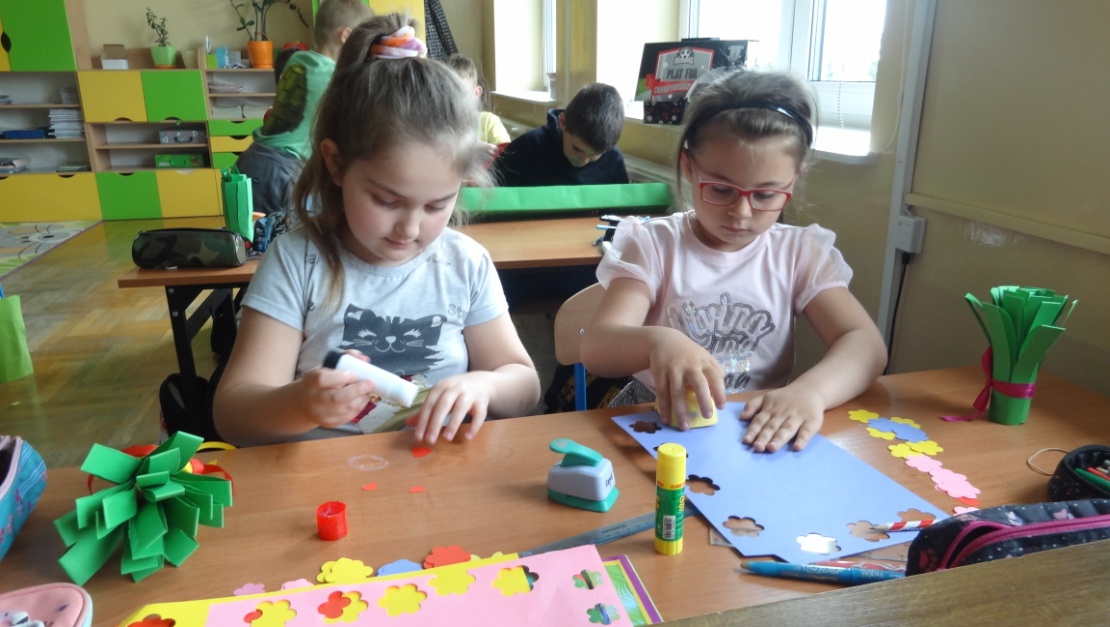 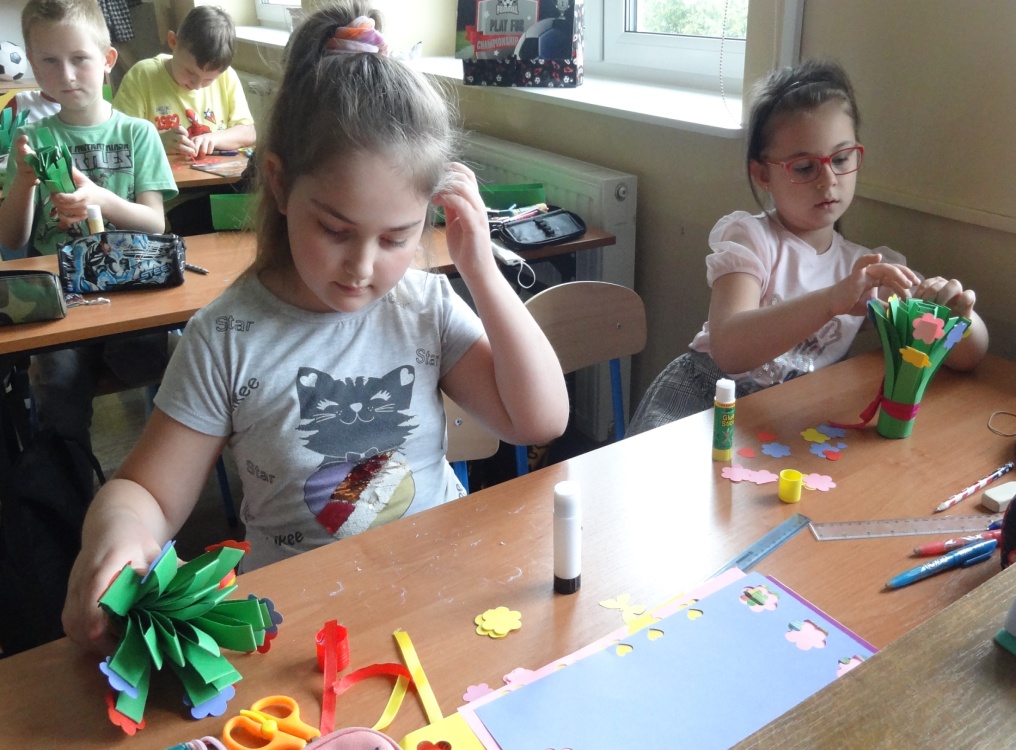 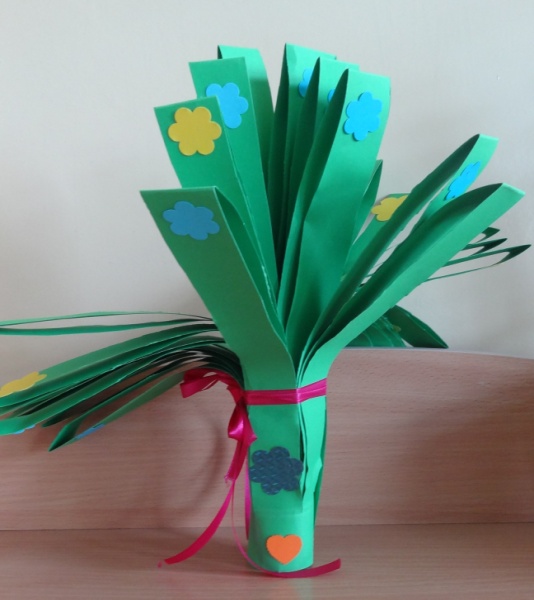 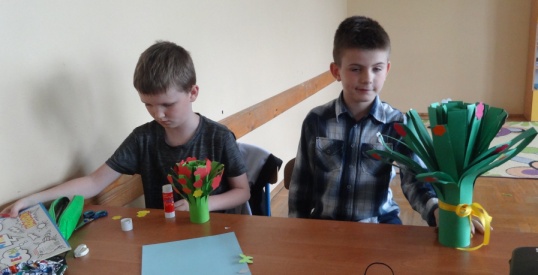 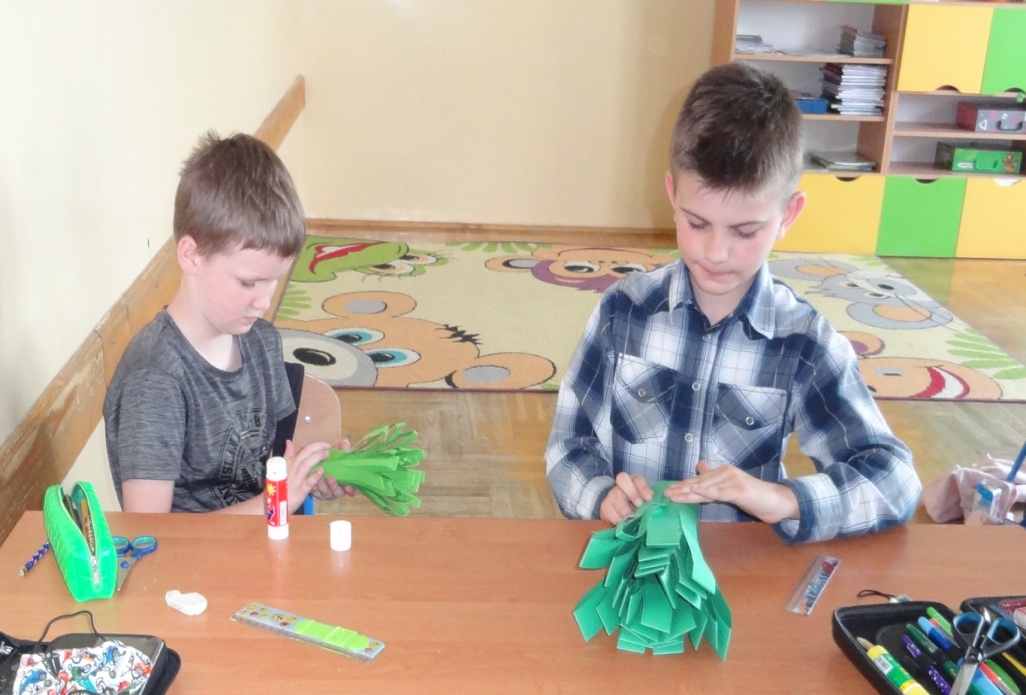 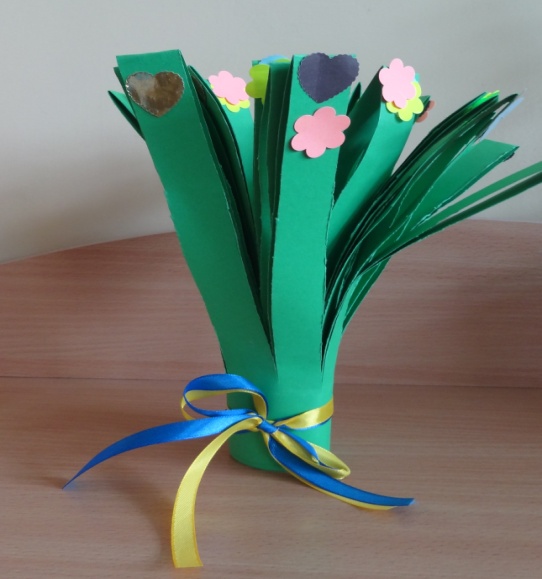 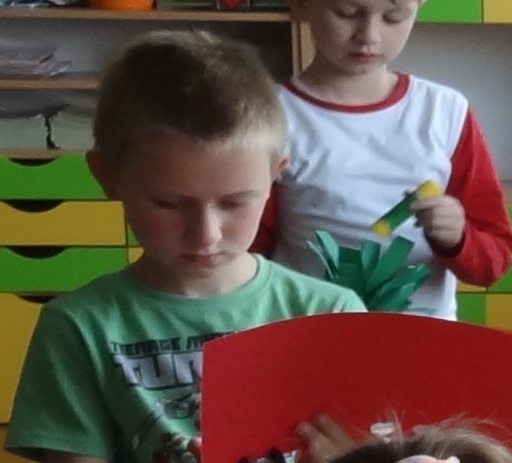 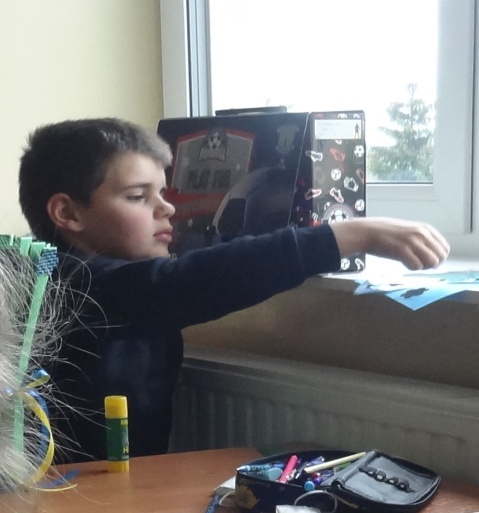 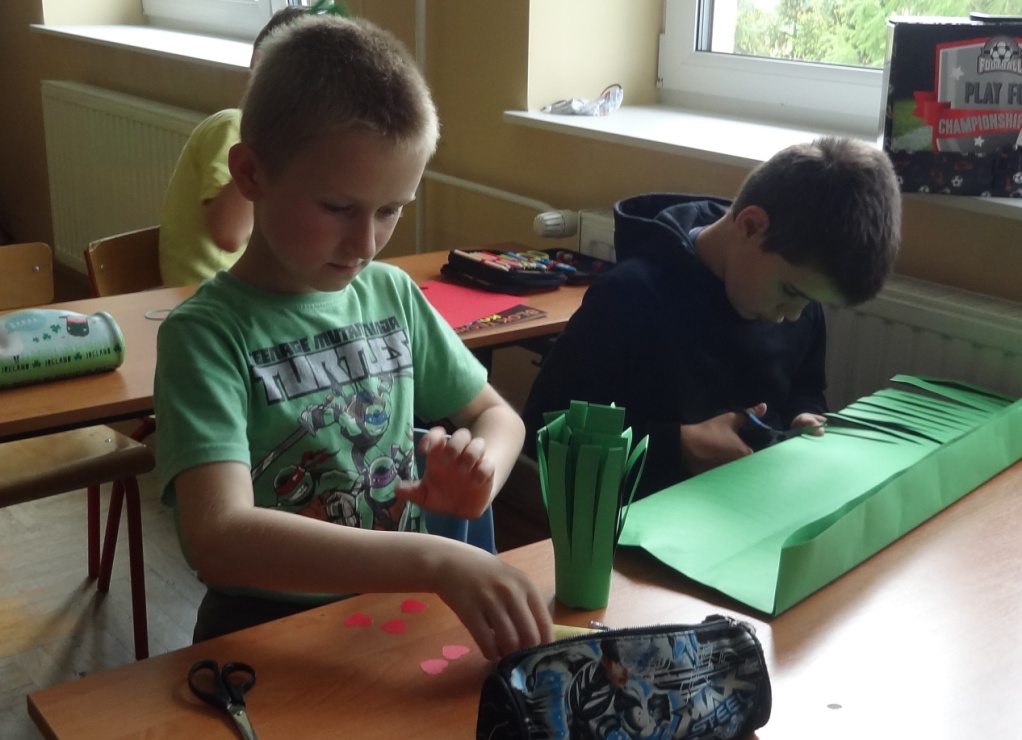 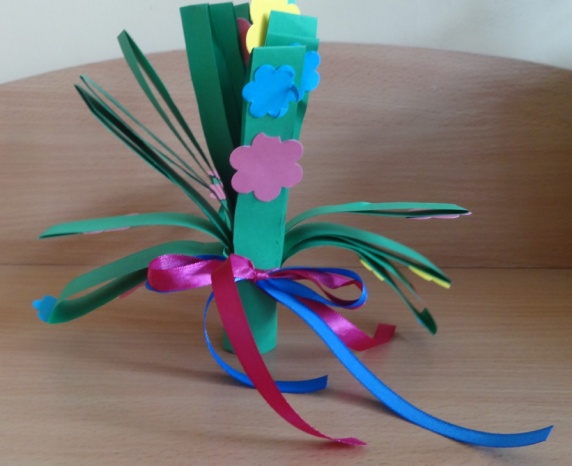 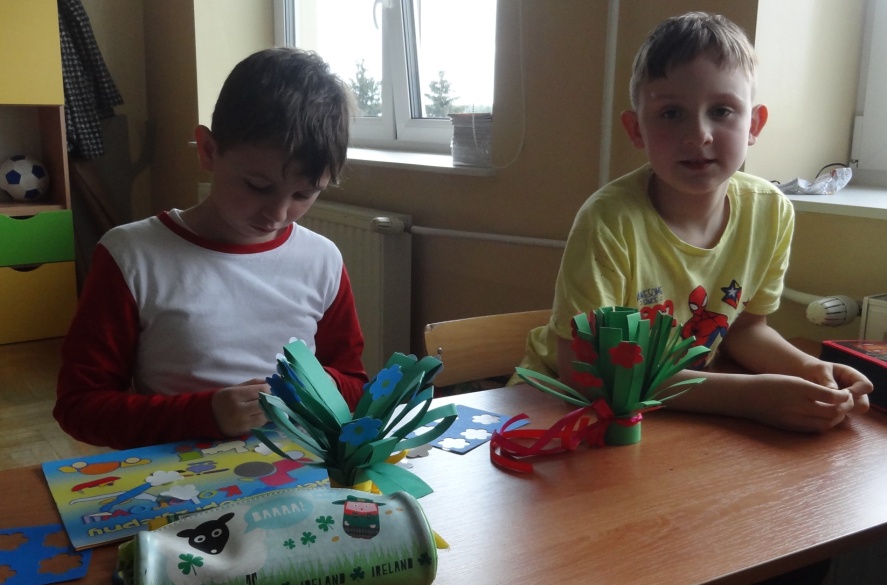 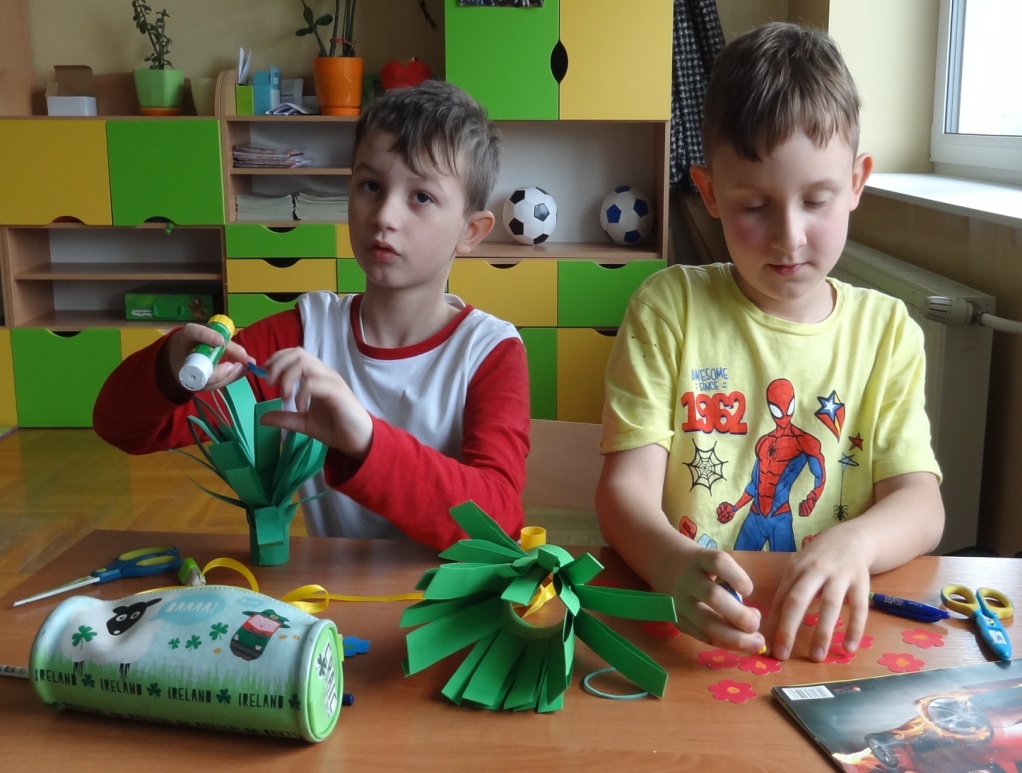 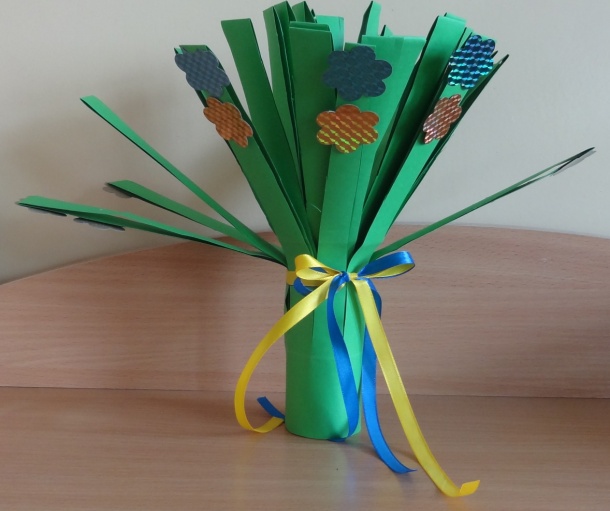 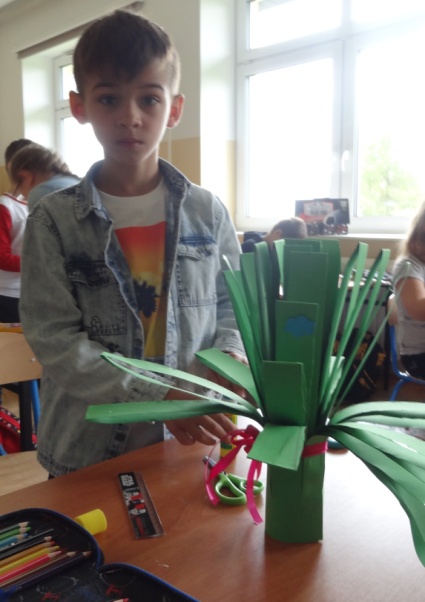 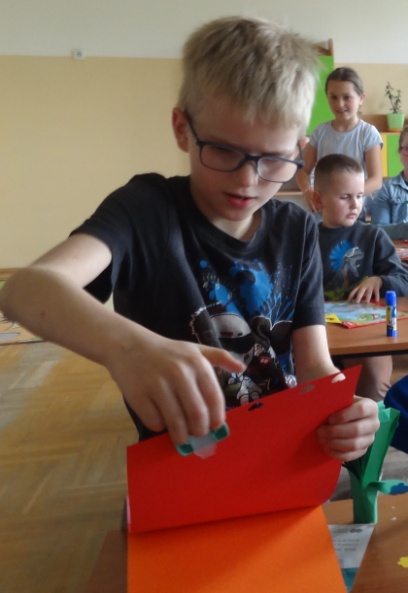 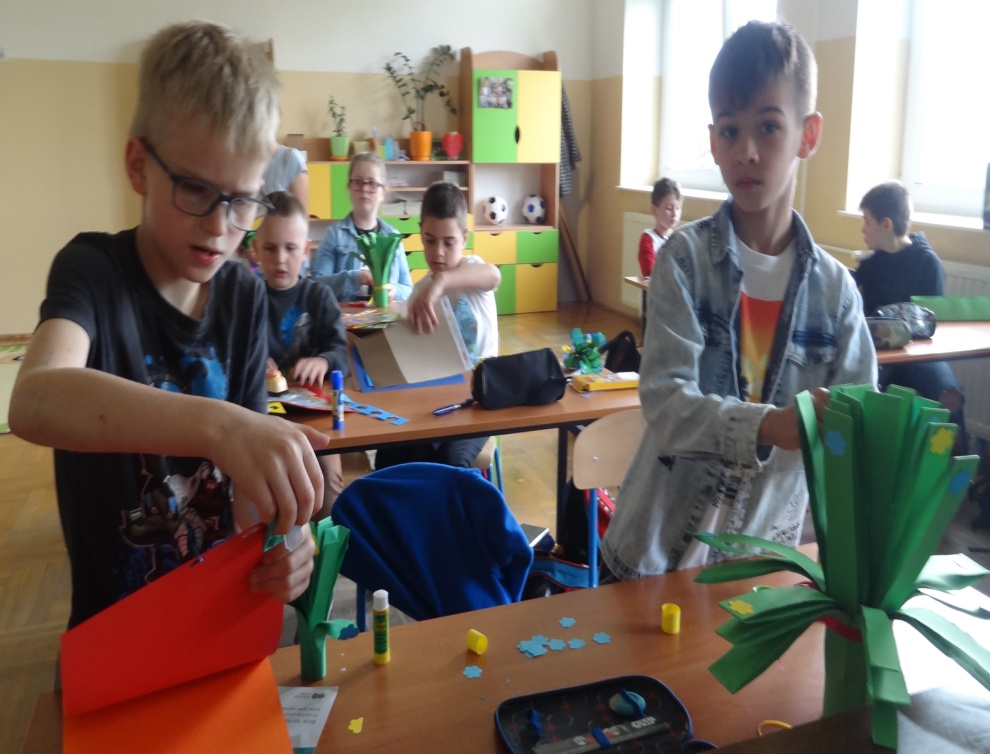 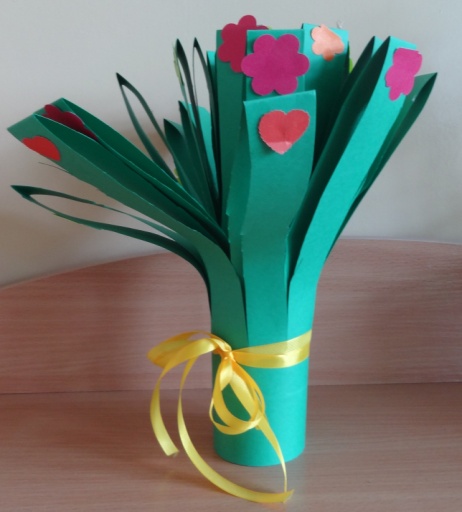 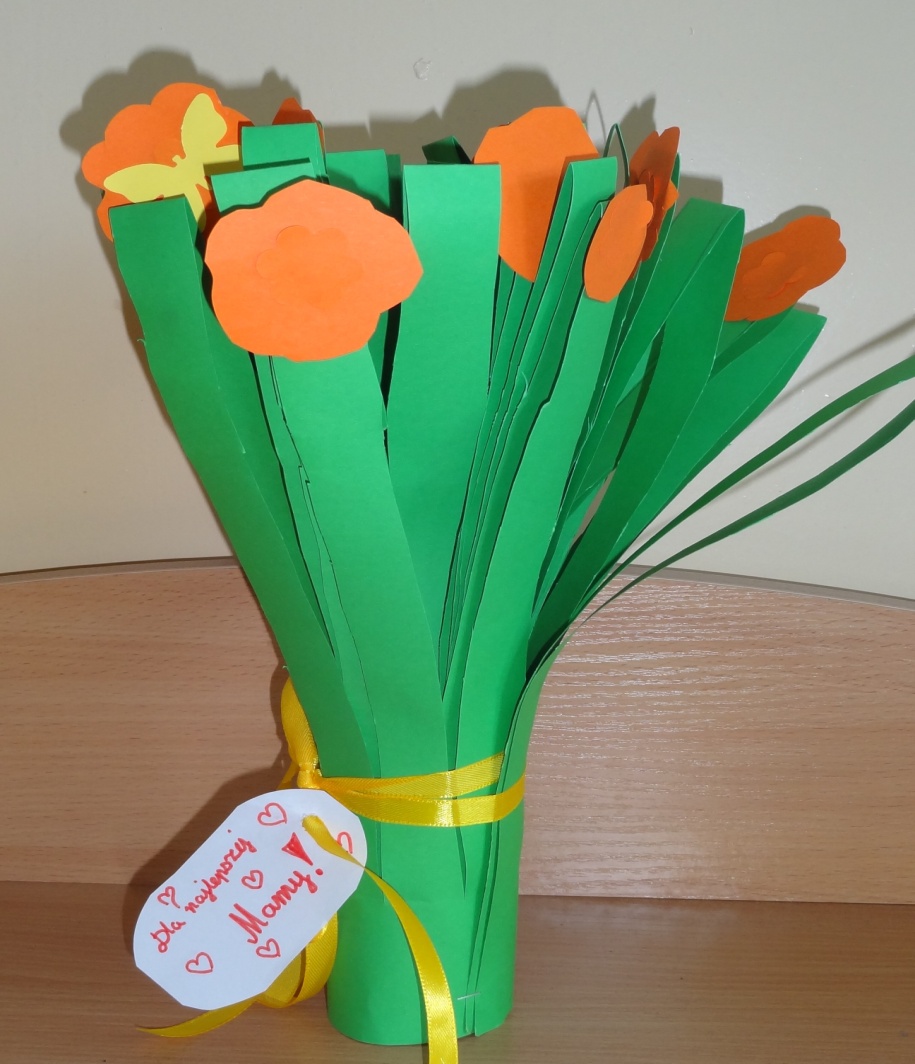 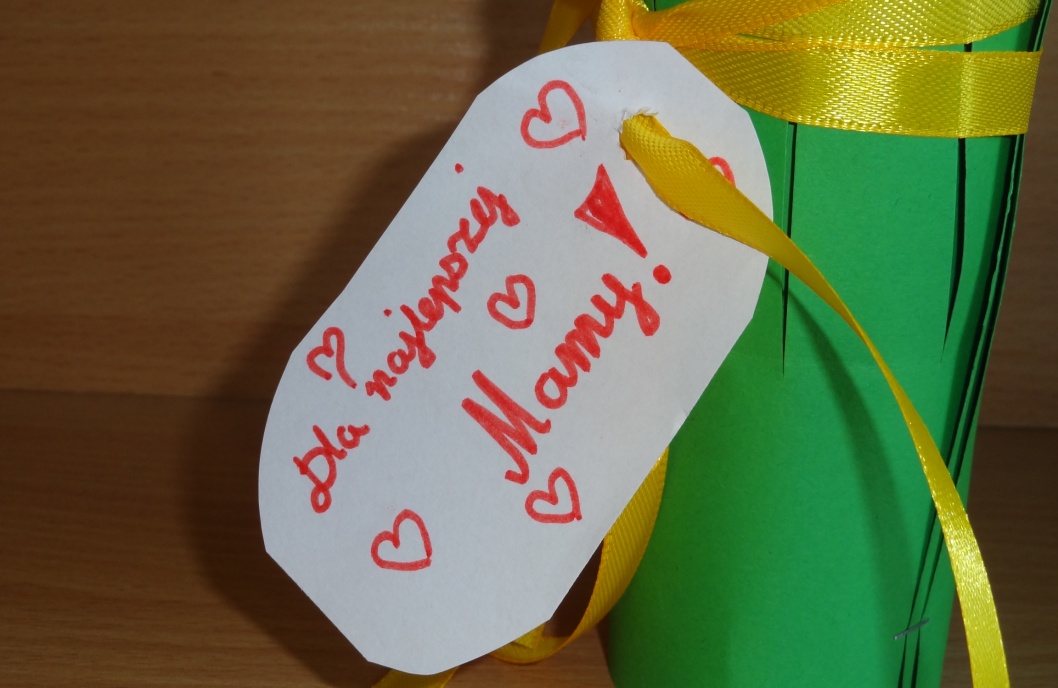 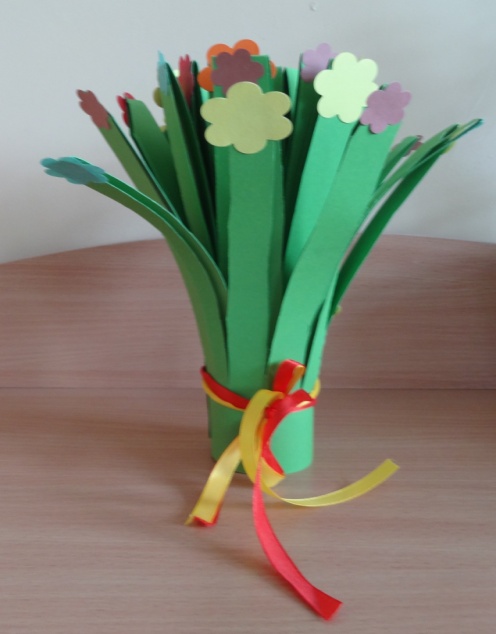 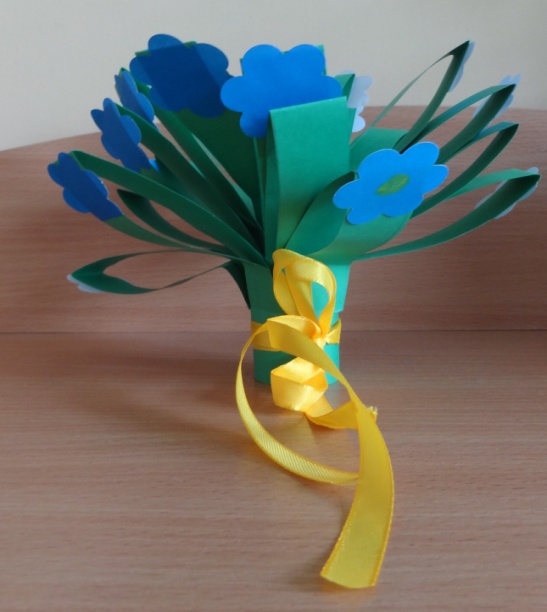 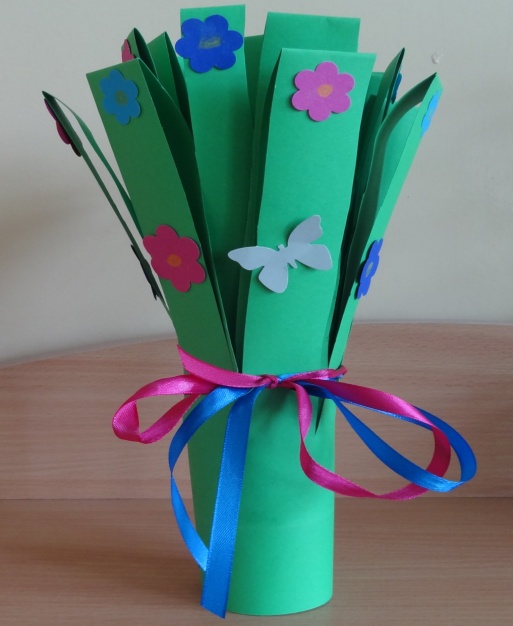 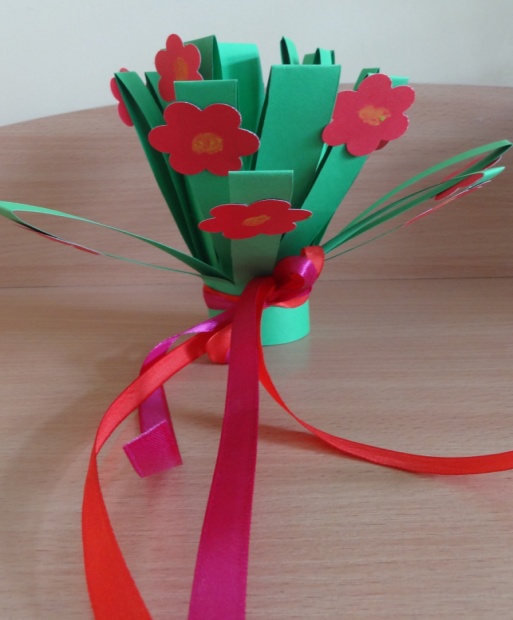 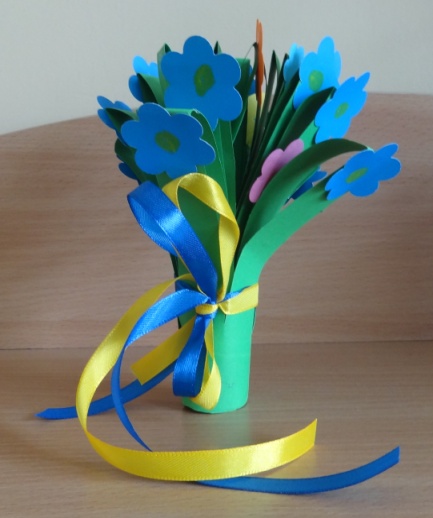 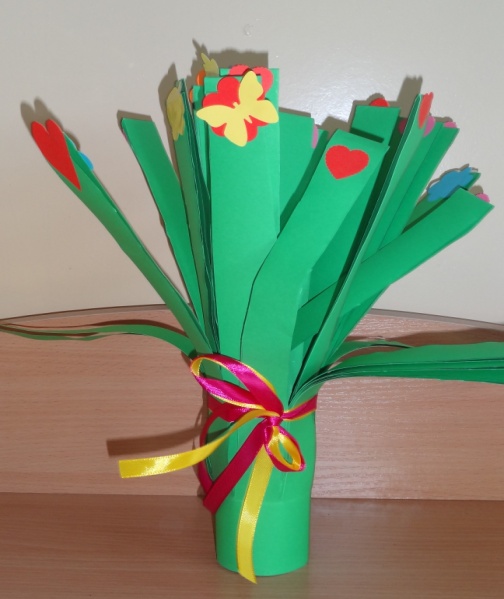 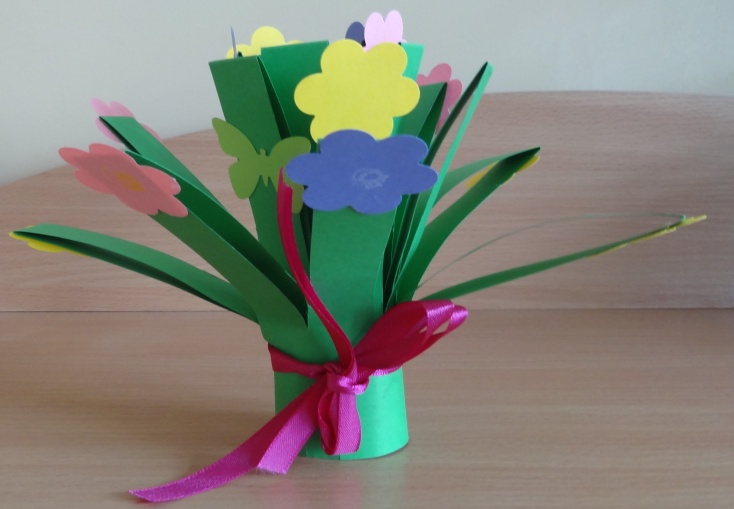 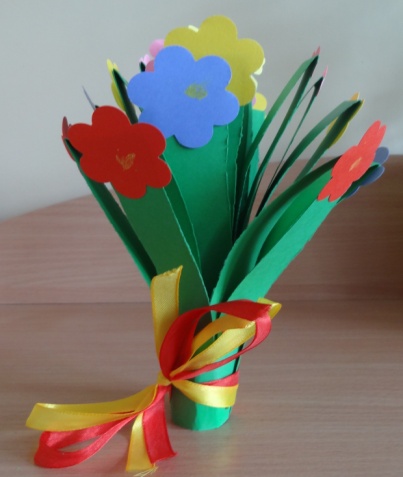 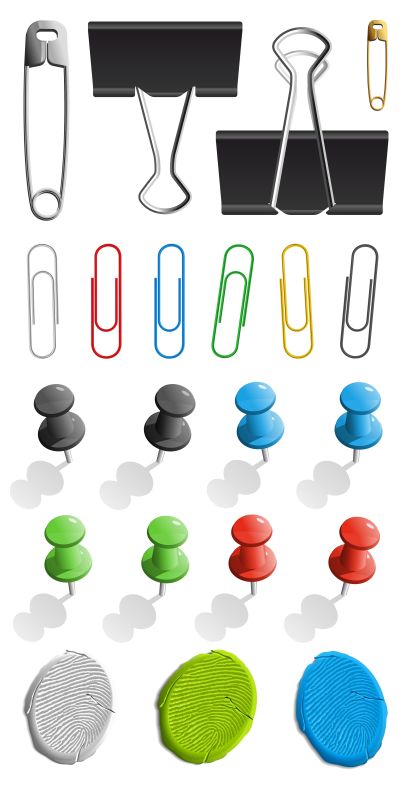 Z okazji Dnia Mamy życzymy dużo zdrowia, szczęścia, radości i uśmiechu!
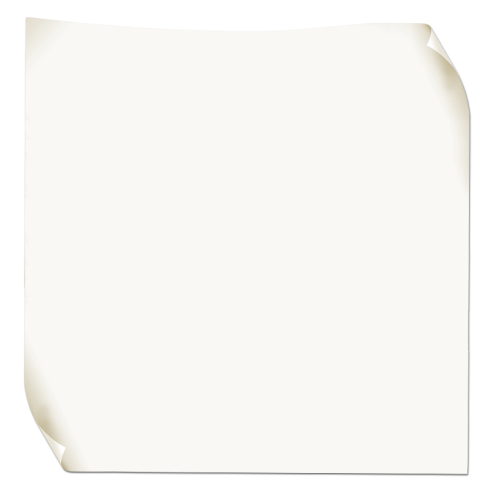 KLASA  2D
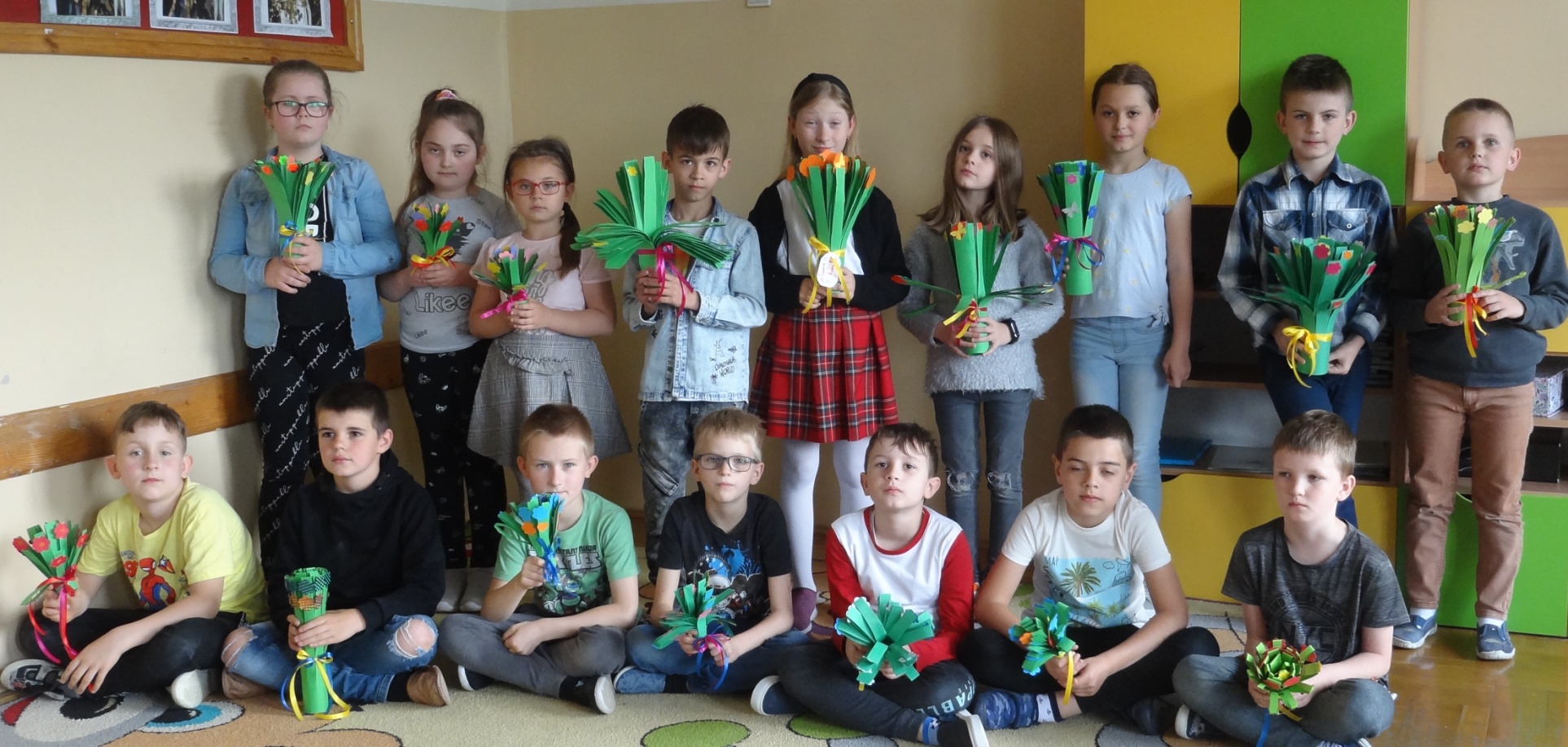